Perkins 3rd Quarter
Lorrie Toni, Perkins Director
Jan. 27, 2014
Initial Local Improvement Plan
One school/academic year’s data requires Local Improvement Plans two times:

  Initial Local Improvement Plan and 
  Final Local Improvement Plan.
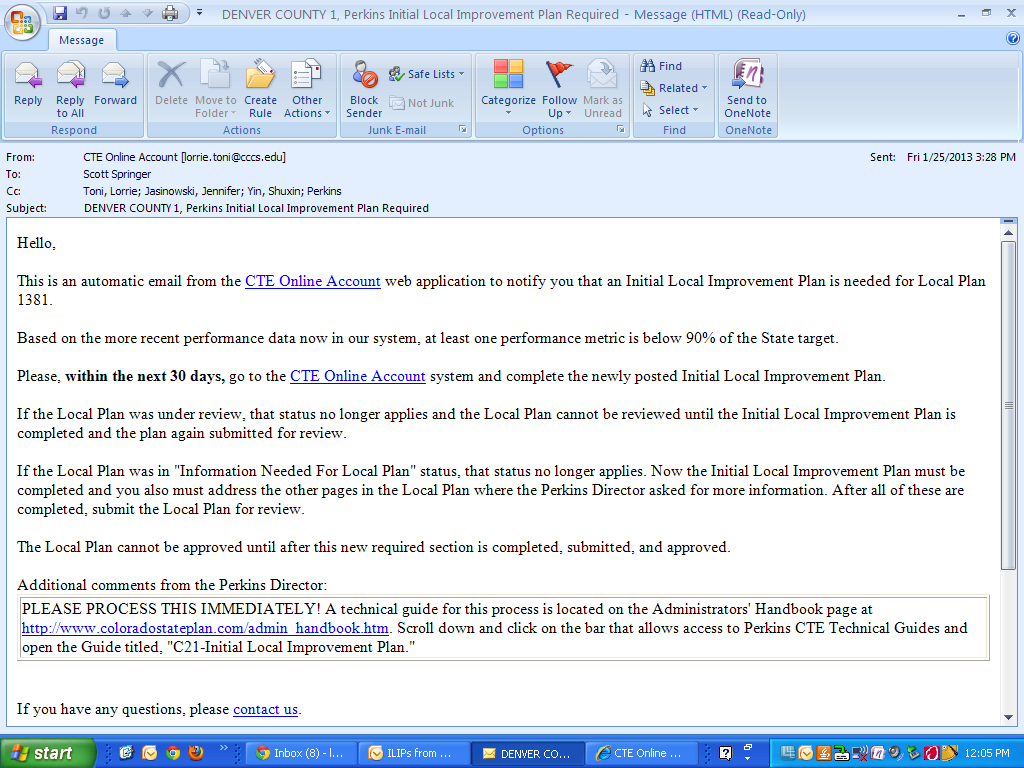 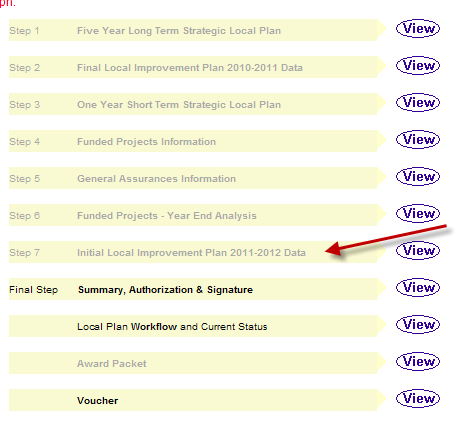 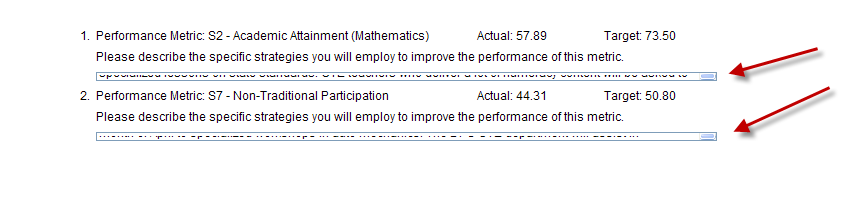 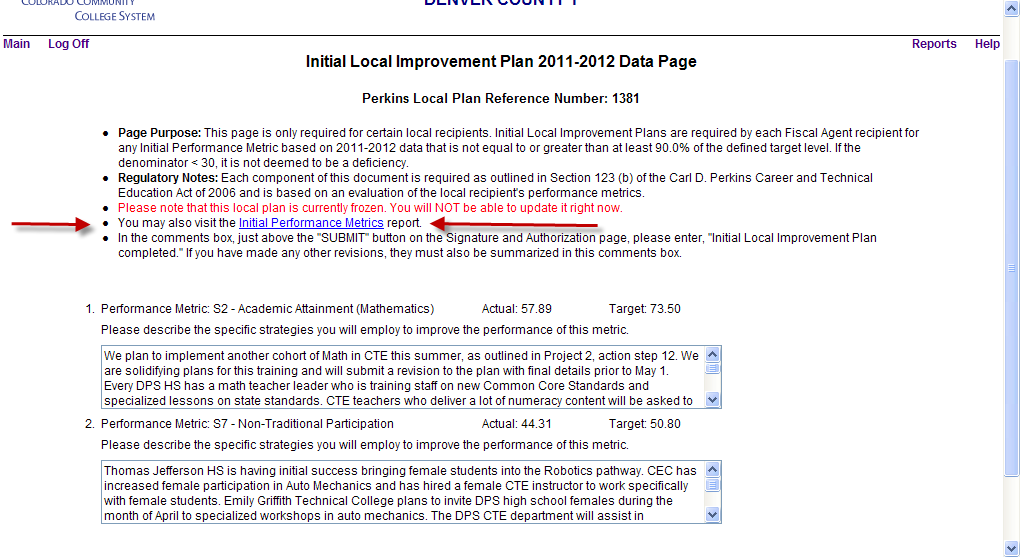 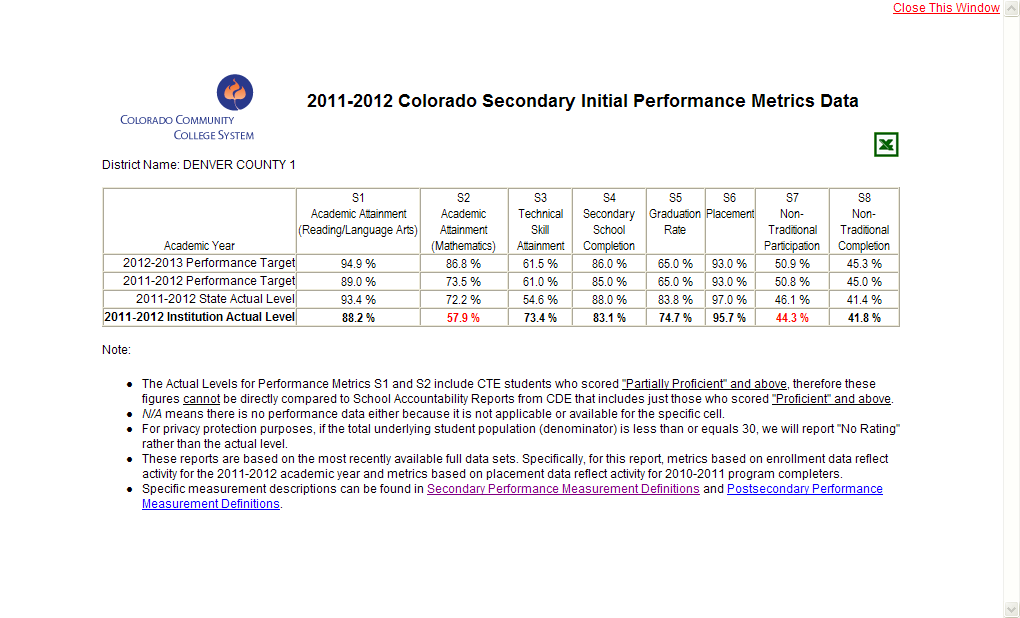 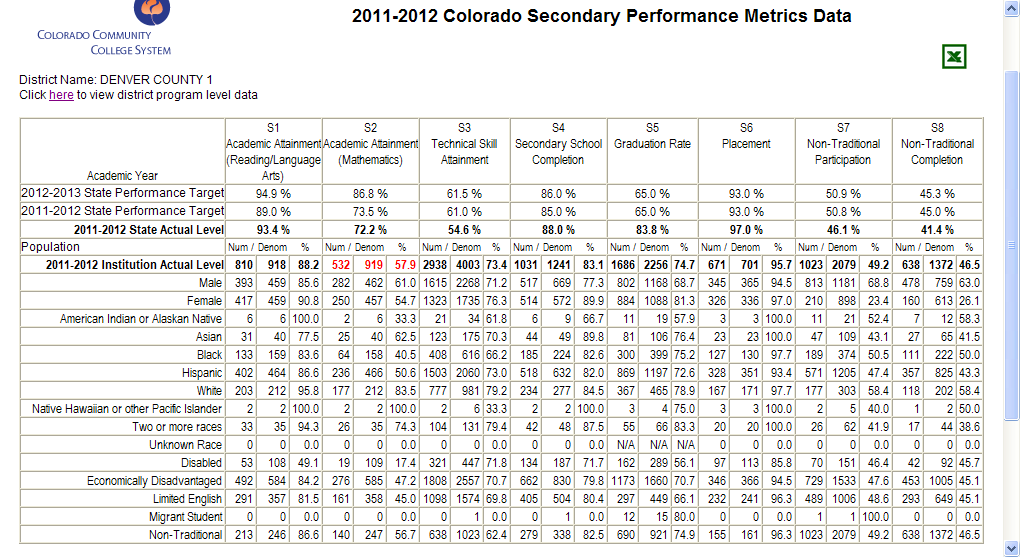 Intent-To-Participate
Notification
Can change contact information – will start immediately if different 
Plan of Study Question
Consortia Directors need to wait until all member districts complete theirs
Takes only a few seconds
Local Plan Revisions
Use the guide – click to open the Local Plan
New action steps have to meet same requirements as old action steps:
Do X
To accomplish Y
How it supports the first project objective
Careful regarding equipment action steps – see guide
Some – Need a 2nd Voucher
See Administrators’ Handbook – If allocation total is greater than $100,000.
Quarterly vouchers – good idea for all